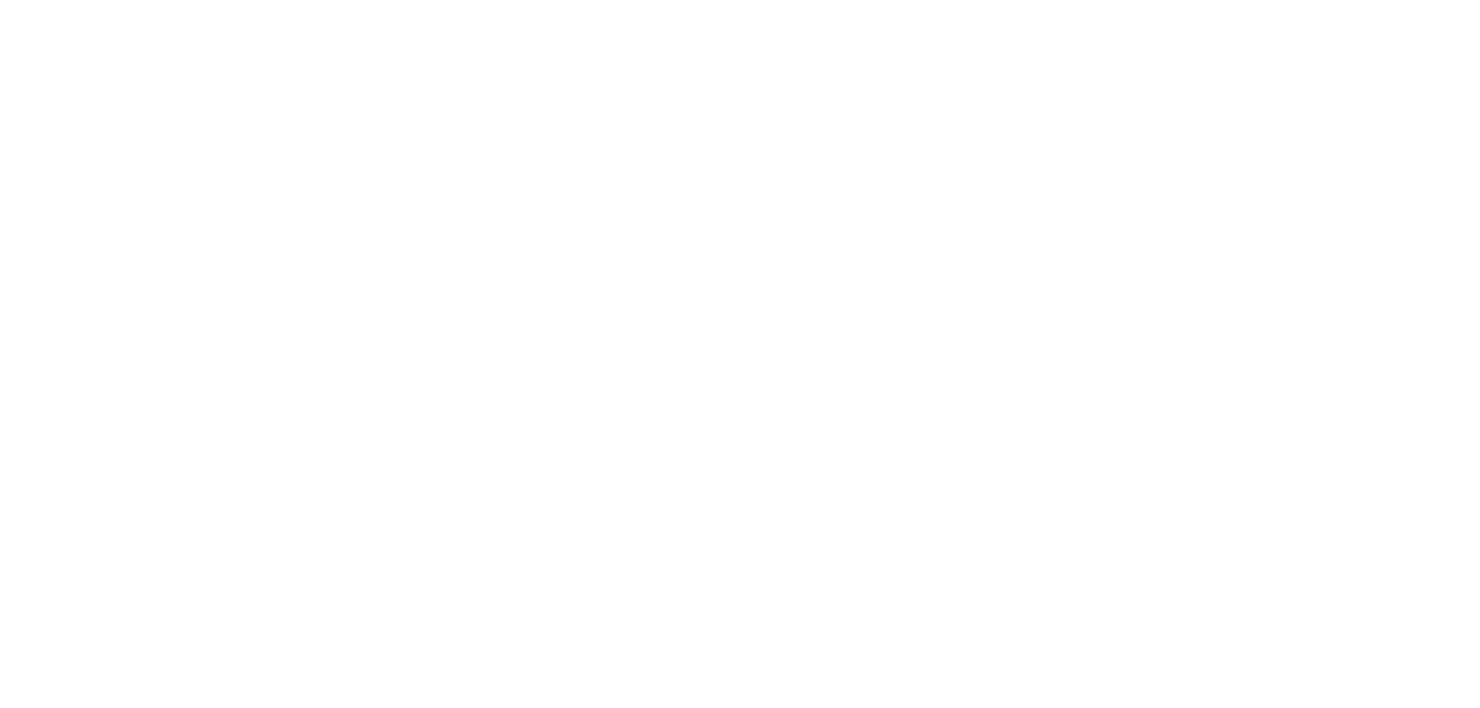 Psalm 16 (DNP) 	t. A. Maasland; m. Straatsburg 1539 / Genève 1551
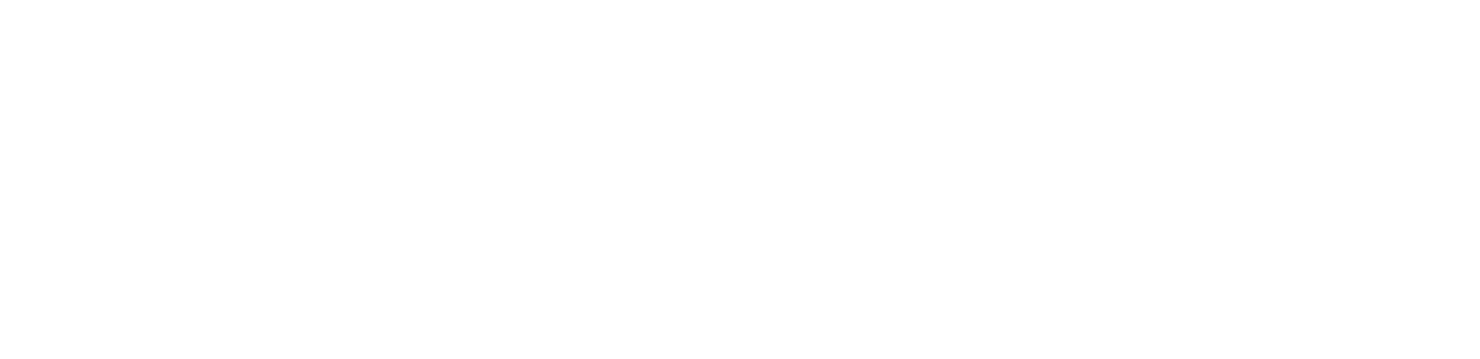 Psalm 16 (DNP) 	t. A. Maasland; m. Straatsburg 1539 / Genève 1551
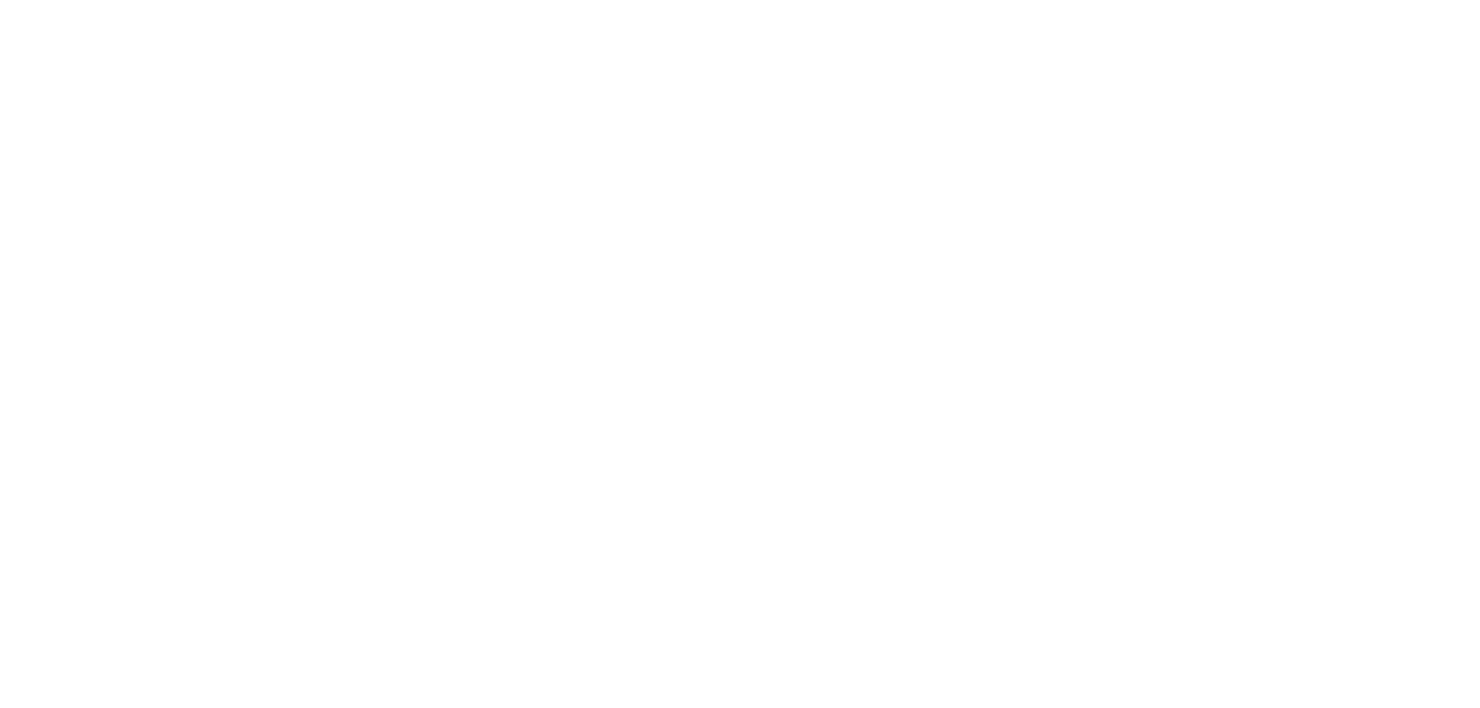 Psalm 16 (DNP) 	t. A. Maasland; m. Straatsburg 1539 / Genève 1551
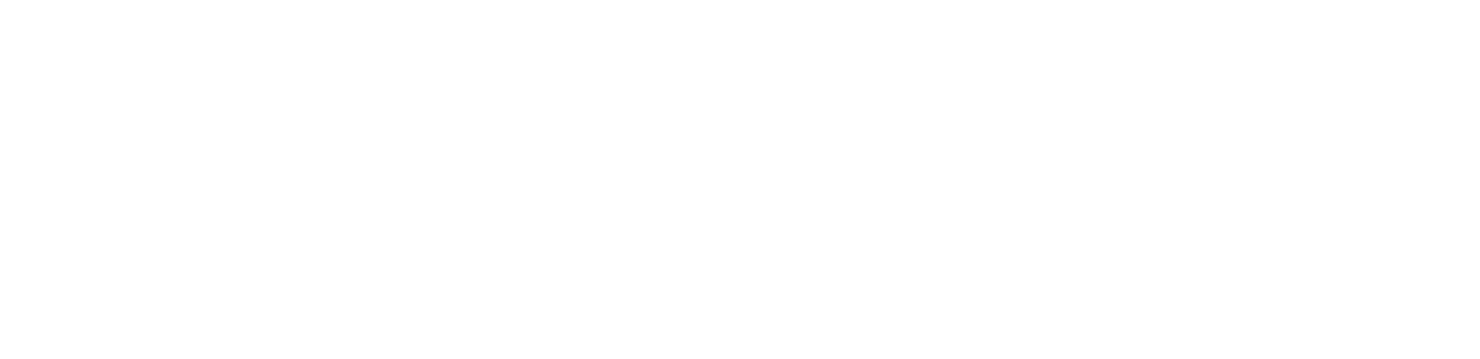 Psalm 16 (DNP) 	t. A. Maasland; m. Straatsburg 1539 / Genève 1551
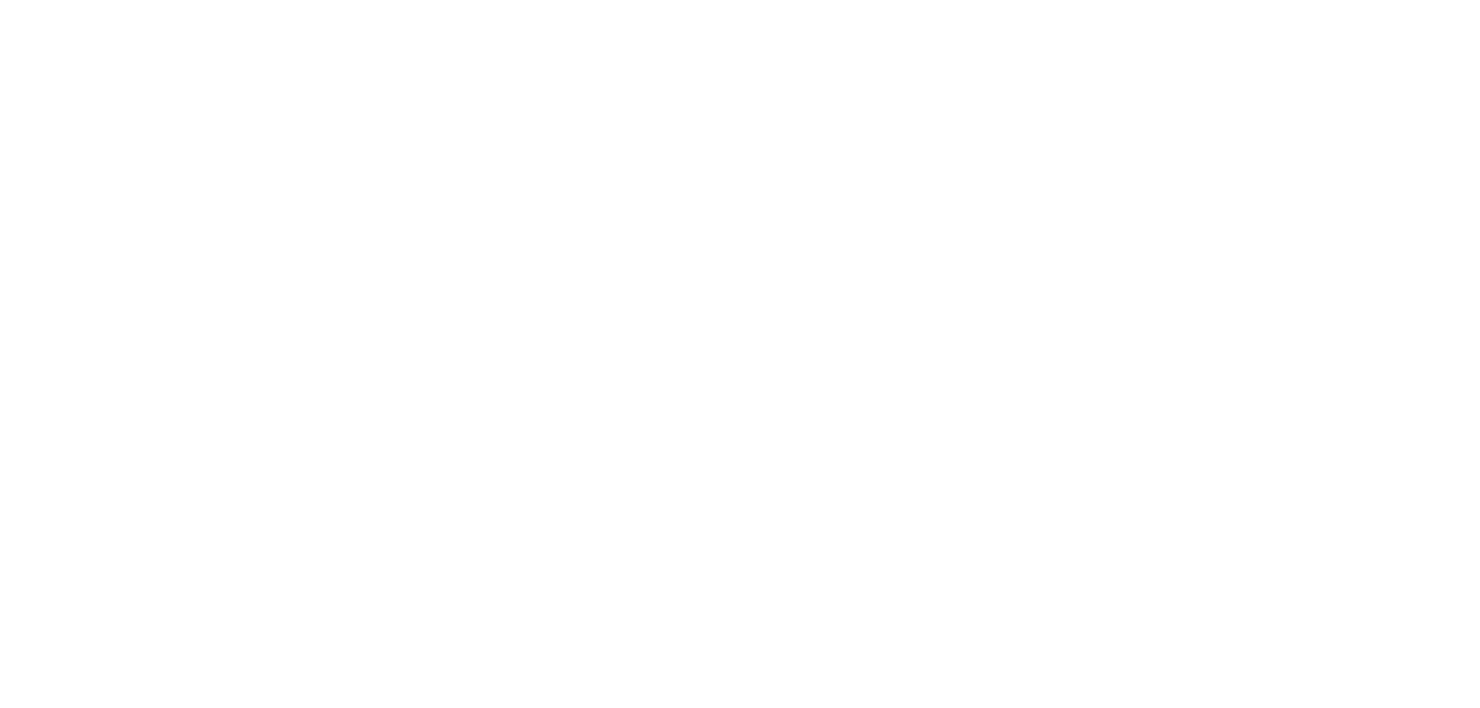 Psalm 16 (DNP) 	t. A. Maasland; m. Straatsburg 1539 / Genève 1551
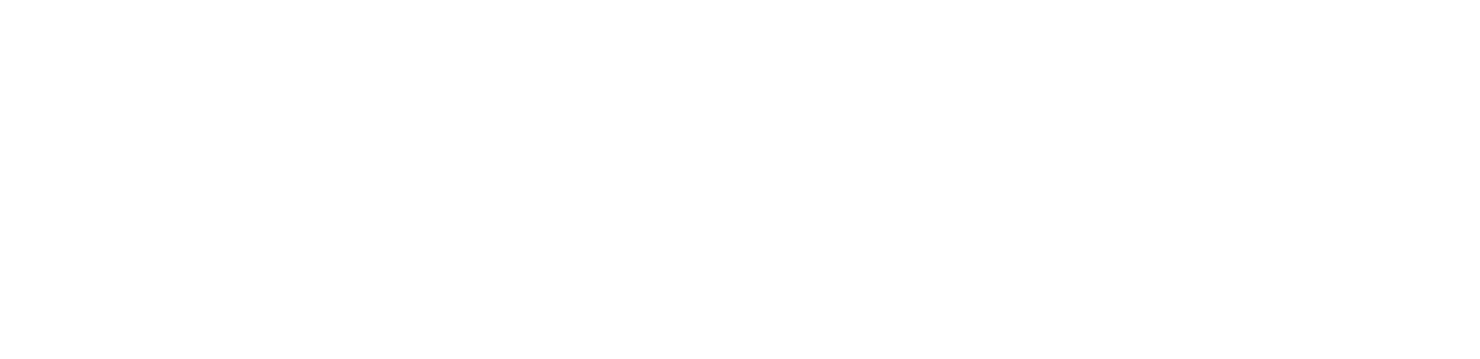 Psalm 16 (DNP) 	t. A. Maasland; m. Straatsburg 1539 / Genève 1551